ВСТРЕЧА  С  ЖЕНЩИНАМИ — ЛИДЕРАМИ РЕСПУБЛИКИ
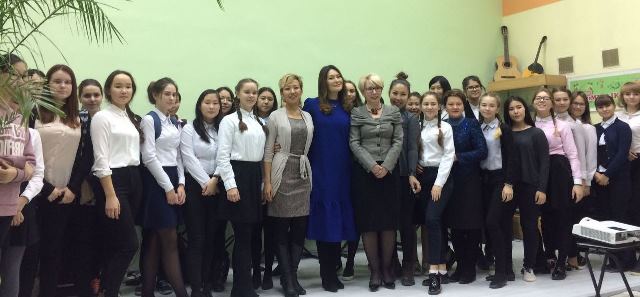 Генеральная ассамблея ООН официально утвердила дату празднования Дня девочек только в 2012 году. С тех пор, ежегодно,  воспитательным центром (руководитель Г.В. Гринчук)  МОБУ СОШ№5  проводятся  разнообразные мероприятия. В этом, юбилейном году, традиционно под руководством  Е.Н.Никоновой , М.Г. Амбросьевой  на хорошем  уровне организовали  встречу-беседу с медработником  МЦ г.Якутска  и встречу с женщинами-лидерами РС(Я
ВСТРЕЧА  С  ЖЕНЩИНАМИ — ЛИДЕРАМИ    РЕСПУБЛИКИ
В уютном актовом зале школы девочки 9-х классов встретили гостя женщину-лидера РС(Я) 
 О.В. Балабкину, народного депутата РС(Я), заместителя  председателя Государственного Собрания (Ил Тумэн) РС(Я)   в  сопровождении директора школы А.А. Кычкиной.
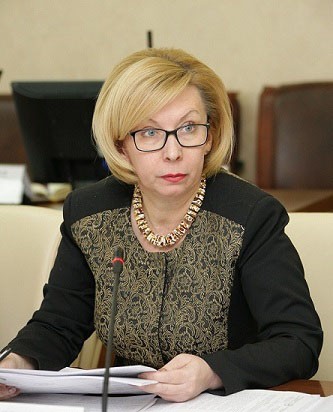 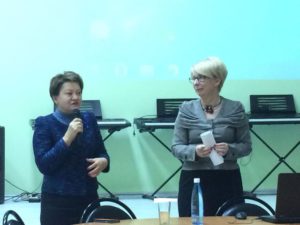 А  девочки 7-8-х  классов — Анну Кириллину, журналиста, ведущую НВК; Елизавету  Апросимову-Эвенкийка, тренера и Дарью Олесову, дизайнера.
После  краткого  рассказа  из жизни школьного детства, гости интересовались, что их  волнует, чем современная школьница живет и дышит, какую жизненную позицию придерживаются. Гости сумели   на данном мероприятии,  раскрыться девочкам и в результате произошла теплая, откровенная, интересная встреча.
              Учащиеся узнали, что действительно женщины-лидеры придерживаются активную жизненную позицию: не только  успешно работают по выбранной профессии, еще и занимаются самообразованием, общественной деятельностью.
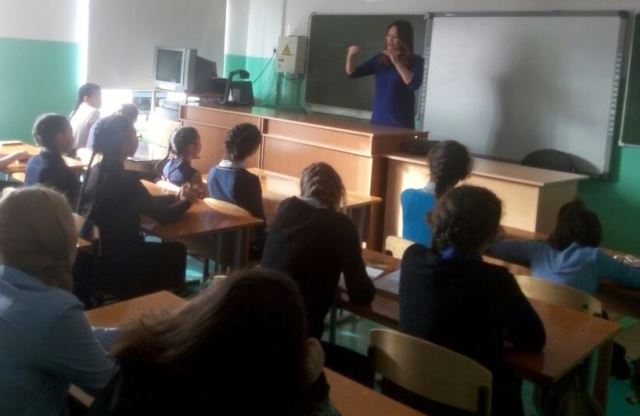 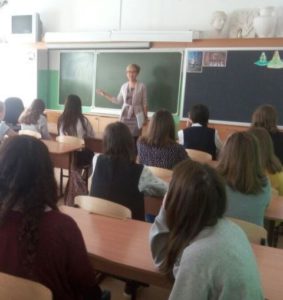 Есть люди, которые всегда полны энергии,  сил.
Они вселяют в
окружающих   уверенность и оптимизм, заставляют улыбаться. 
 Именно такими были и являются  наши гости. Эти  милые, изящные, самодостаточные, умные, красивые,  деловые 
 женщины 
 обладают стальными характерами  и такой силой духа, что можно только позавидовать, также  быть  ярким примером   для  девочек-подростков.